23-25.05.2024.
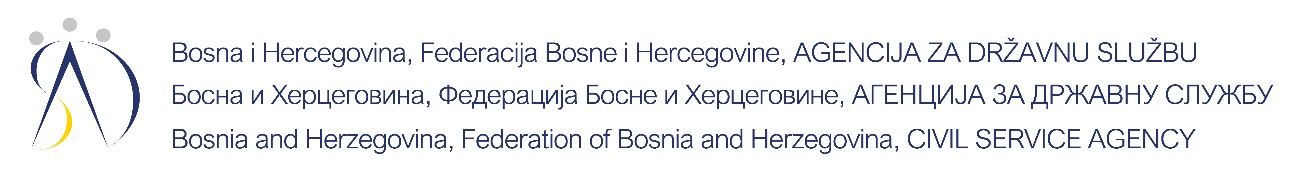 Methodological framework for monitoring human resources - general principles
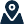 Tbilisi, Gruzia
DIRECTOR
Refik Begić
☎  + 387 (0) 33  55 20 40
📱  + 387 (0) 62 74 10 00
📧 refik.begic@adsfbih.gov.ba
Alipašina 6, 71 000 Sarajevo; web: https://www.adsfbih.gov.ba; https://hrm.adsfbih.gov.ba
Improved process of filling jobs
Coherent civil service system
Developed functional system for the application of modern tools
The civil service will be seen as a desirable employer that applies transparent recruitment procedures, better identifies the necessary staff with appropriate competencies, with a special focus on the selection of managerial civil servants.
Development of standards for human resource management, uniformity of procedures related to the development of the official system with special attention to creating conditions for career development, innovation, strengthening motivation and encouraging the mobility of civil servants.
The priorities
Harmonization of legal solutions that more closely regulate the civil service system in the Federation of Bosnia and Herzegovina..
Professional development
The recruitment procedure
Managing
Statistical data
Systematic and harmonized statistical data on employees in civil service authorities
The quality of the employment procedures
HR areas of operation
The quality of the implementation of professional training and development in accordance with needs
Good management of human resources and effective use of new technologies and tools in administration
Dynamics and process
Define actors
Determine the goal
Systematic and harmonized statistical data on employees in civil service bodies
Quality of conducting professional development
Quality of recruitment procedures
Good management of human resources
with the aim of improving the transparency of data on employees in civil service bodies;
educated members of the selection committee; accelerating the dynamics of the employment process; monitoring the trend of employment of young people in the civil service; harmonizing the employment plan with the framework budget document
Key success factors (KSF):
The quality of conducting professional development in order to adequately plan and implement the professional development program
that regulate the scope of work with the aim of monitoring the application of human resource management practices in civil service bodies.
Systematic and harmonized statistical data on employees in civil service bodies
with the aim of improving the transparency of data on employees in civil service bodies; 
Indicator (KPI)	

The trend of the number of employees in the last two years
Trend of the number of employees by job category in the last two years by civil service body
Distribution by age
Gender representation in %
The highest levels of qualifications
Work experience in the civil service
Termination of employment
Persons with disabilities
(example)
Key success factors (KSF)
Establish and implement the results of HR analytics
By determining the key success factors and indicators used to measure the expected results, a structure will be established for the implementation of HR analytics at the level of the Government of the Federation of BiH and the level of cantonal governments. HR analytics information will be published on the Agency's official website https://hrm.adsfbih.gov.ba and on the websites of the cantonal ministries of justice and administration.
Implement the results of HR analytics
Develop the user interface/tool
The tools that will be used for data analysis are Excel tables, directly exported from the Agency's existing IT systems https://hrmis.adsfbih.gov.ba ; https://hrm.adsfbih.gov.ba ; https://ekonkurs.adsfbih.gov.ba as well as other tools for creating analytical data such as Business Intelligence (Bi).
Develop interface/tool
Collect and transform data
Communicate with end users
The agency will, using a specially developed IT tool "eispit", create a database of indicators by key success factors and integrate data in one place by year, which will be presented as statistical reports, while other tools will be used for dynamic reports in the following cycles. condition monitoring.
Database and Communicating
On the Agency's website https://hrm.adsfbih.gov.ba and the public will be informed of the results once a year
Time dynamics
Time dynamics follows the PDCA continuous cycle , which includes: planning (data preparation), action (data collection), control (data analysis), action (after analysis, reporting and taking certain measures
Time dynamics
Time dynamics
Time dynamics follows the PDCA continuous cycle , which includes: planning (data preparation), action (data collection), control (data analysis), action (after analysis, reporting and taking certain measures
Time dynamics
Conclusion
Human resource management monitoring is a continuous process of collecting and analyzing data on the status, efficiency and effectiveness of the application of human resource management practices, policies and processes in civil service bodies in the Federation of Bosnia and Herzegovina. Monitoring of human resources management is of great importance for the establishment of adequate human resources planning, as well as for the development and promotion of policies for efficient and effective human resource management while providing expert assistance to civil service bodies through constant monitoring and analysis of results against desired results.
Conclusion
Kontakt informacije
033/ 552-040
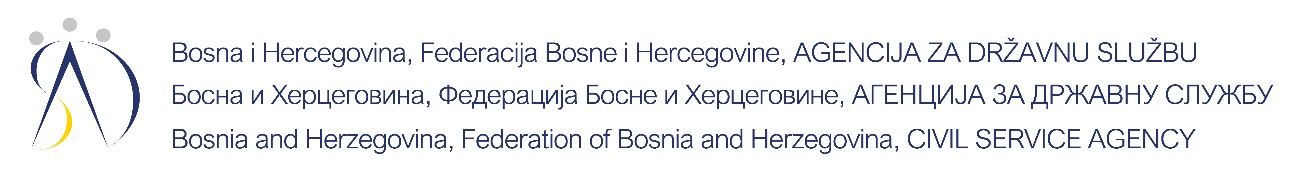 info@adsfbih.gov.ba
Alipašina 6, 
71000 Sarajevo Bosna i Hercegovina
Thank you for attention
Posjetite novu  TMS stranicu:
skeniraj QR CODE